Τα ρούχα         (the clothes)Τ-α   ρ-ού-χ-α Τα  ρού – χα Τα ρούχα
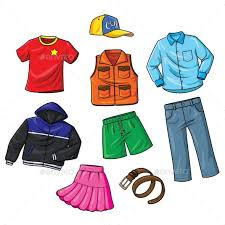 Το ρούχο     (The piece of clothing)Τ-ο   ρ-ού-χ-ο Το  ρού – χο Το ρούχο
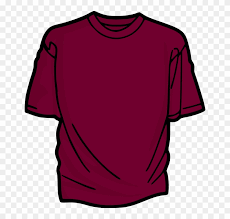 Ένα ρούχο – δύο ρούχα – τρία ρούχα – τέσσερα ρούχα –     1                      2                       3                           4πέντε ρούχα – έξι ρούχα – εφτά ρούχα – οκτώ ρούχα –         5                        6                     7                     8εννιά ρούχα – δέκα ρούχα – έντεκα ρούχα – δώδεκα ρούχα          9                    10                      11                            12
Η στολή          (The uniform)Η  σ-τ-ο-λ-ήΗ  στο – λή Η στολή
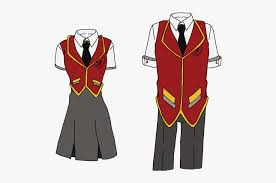 Το παντελόνι      (The trousers)Τ-ο-  π-α-ν-τ-ε-λ-ό-ν-ι  Το  παν – τε – λό – νιΤο παντελόνι
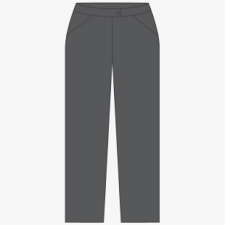 Το φόρεμα                      (the dress / the pinafore)Τ-ο    φ-ό-ρ-ε-μ-αΤο  φό – ρε – μα Το φόρεμα
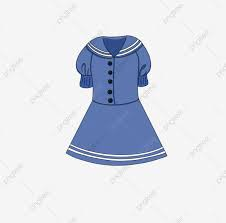 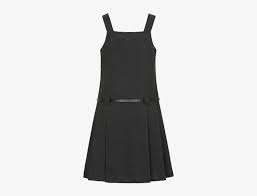 Το πουκάμισο – (the shirt)Τ-ο   π-ου-κ-ά-μ-ι-σ-οΤο  που – κά – μι – σο Το πουκάμισο
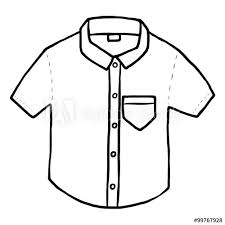 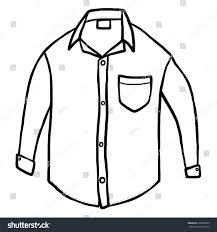 Let’s find what the words mean! 1. τα ρούχα =                              the trousers   A2. το ρούχο =                              the uniform    B3. η στολή =                                the clothes      C4. το παντελόνι =                       the 1 clothing  D5. το φόρεμα =                           the shirt           E 6. το πουκάμισο =                     the dress/pinafore   F
Let’s find the other half!1. τα ρού –                                                λή       Α2. το ρού –                                                χα       Β3. η στο –                                                  χο       C4. το παντε –                                            μισο    D                  5. το φό –                                                 λόνι      Ε6. το πουκά -                                           ρεμα     F
Let’s untangle the clothes words!1. λήστο                                                        ρούχα   A   (clothes)2. χορού                                                        ρούχο   B   (1 clothing)3. ντεπανιλό                                                 στολή    C   (uniform)                                         4. χαρού                                                        παντελόνι  D  (trousers)5. ρεφόμα                                                     πουκάμισο  E   (shirt)6. μιπουκάσο                                               φόρεμα    F     (dress)
Τι είναι;                                              What is it?
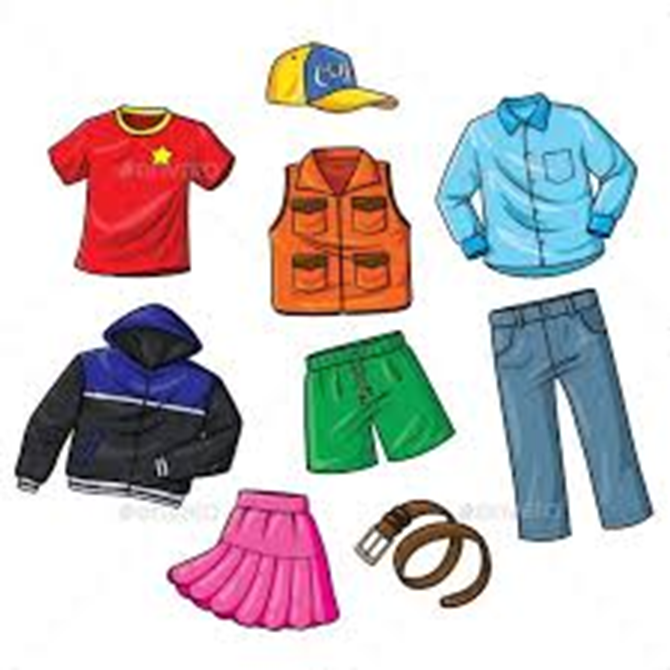 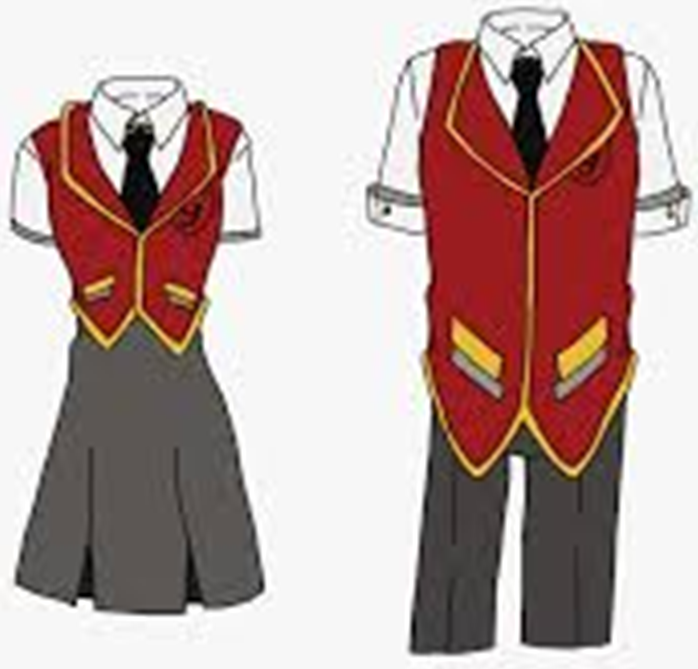 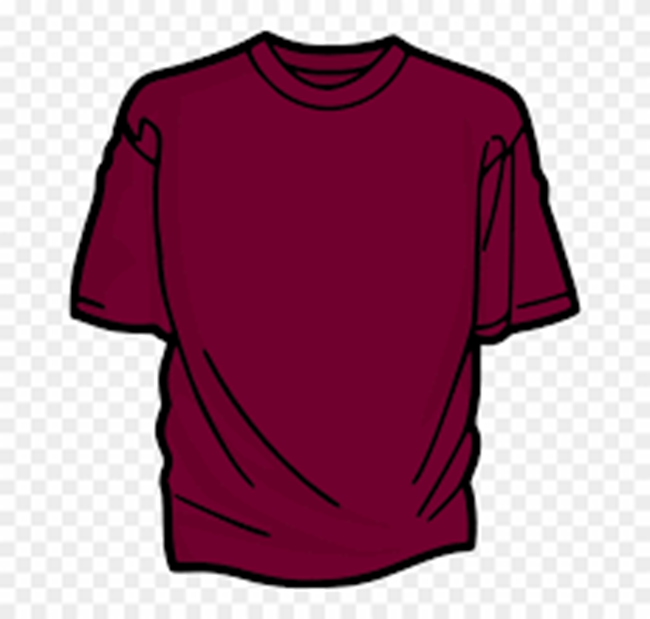 1. Το φόρεμα
2. Η στολή
3. Τα ρούχα
4. Το παντελόνι
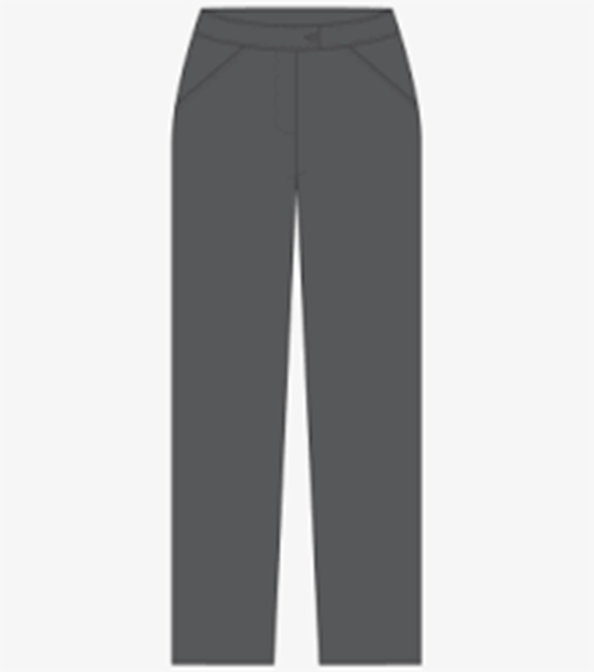 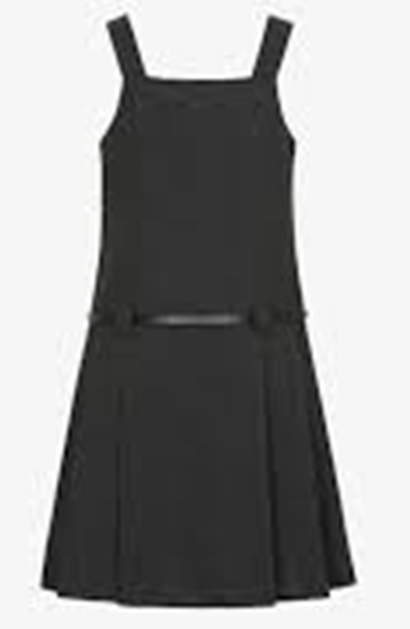 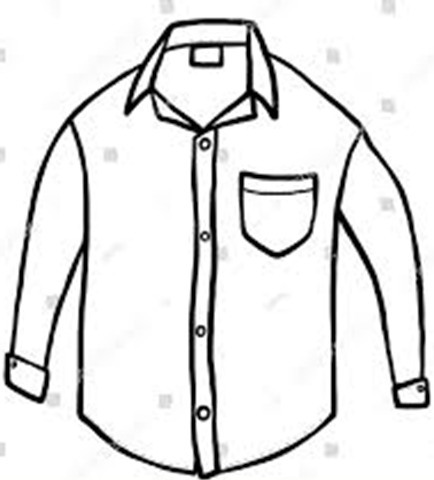 5. Το ρούχο
6. Το πουκάμισο
Tι είναι;                                      What is it?
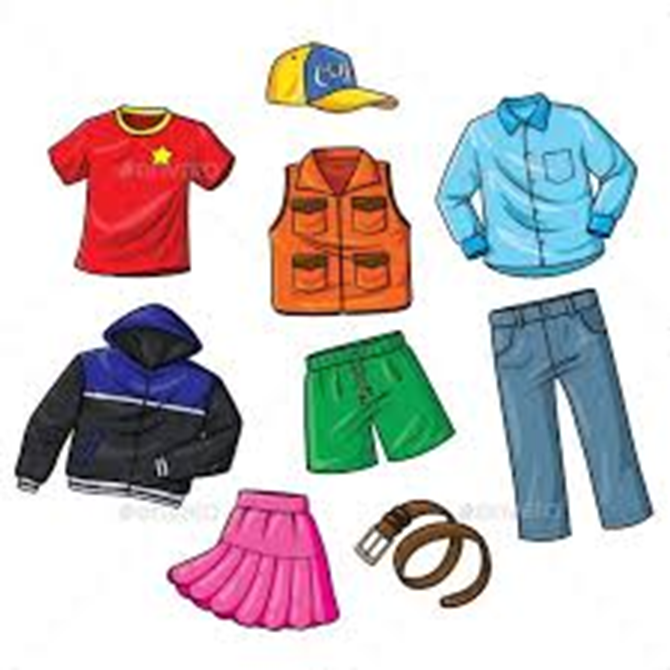 1. Το φόρεμα
2. Η στολή
3. Τα ρούχα
4. Το παντελόνι
5. Το ρούχο
6. Το πουκάμισο
Tι είναι;                                      What is it?
1. Το φόρεμα
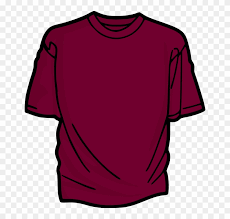 2. Η στολή
3. Τα ρούχα
4. Το παντελόνι
5. Το ρούχο
6. Το πουκάμισο
Tι είναι;                                      What is it?
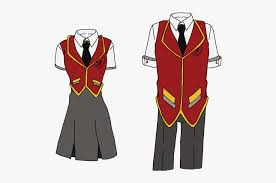 1. Το φόρεμα
2. Η στολή
3. Τα ρούχα
4. Το παντελόνι
5. Το ρούχο
6. Το πουκάμισο
Tι είναι;                                      What is it?
1. Το φόρεμα
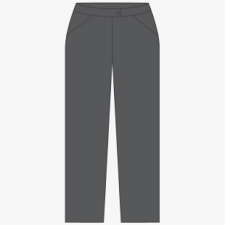 2. Η στολή
3. Τα ρούχα
4. Το παντελόνι
5. Το ρούχο
6. Το πουκάμισο
Tι είναι;                                      What is it?
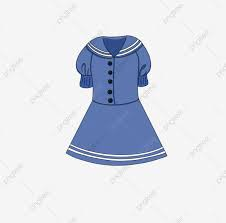 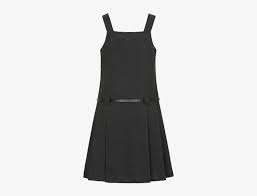 1. Το φόρεμα
2. Η στολή
3. Τα ρούχα
4. Το παντελόνι
5. Το ρούχο
6. Το πουκάμισο
Tι είναι;                                      What is it?
1. Το φόρεμα
2. Η στολή
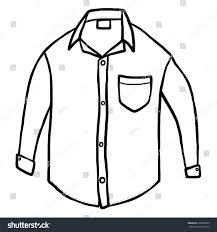 3. Τα ρούχα
4. Το παντελόνι
5. Το ρούχο
6. Το πουκάμισο
Τι λείπει;                                    What is missing?
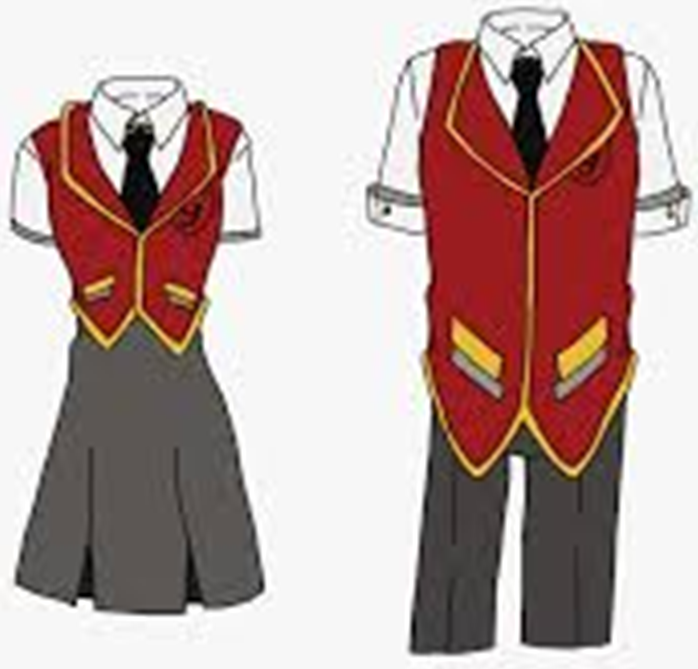 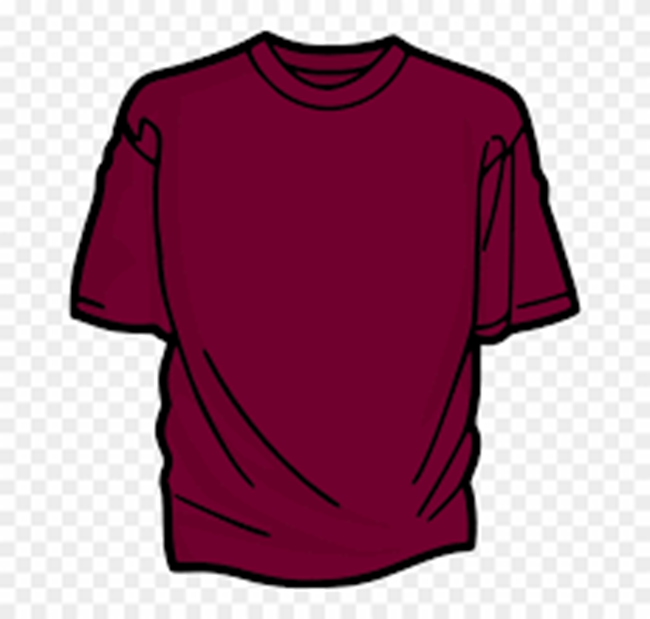 1. Το φόρεμα
2. Η στολή
3. Τα ρούχα
4. Το παντελόνι
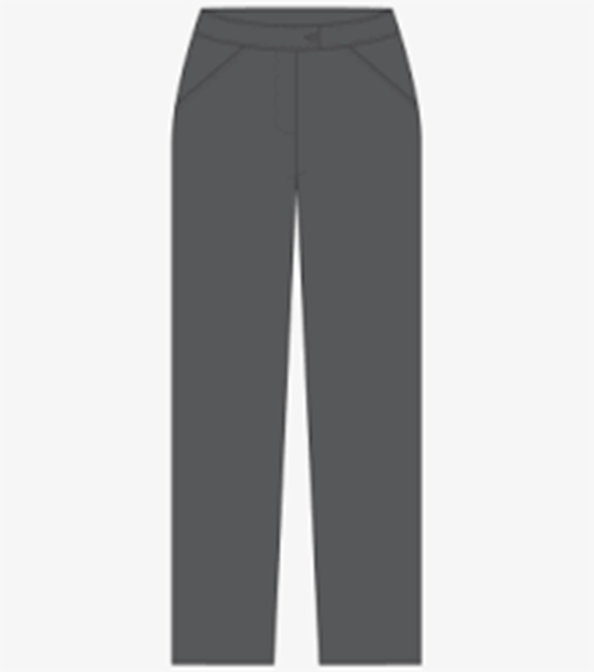 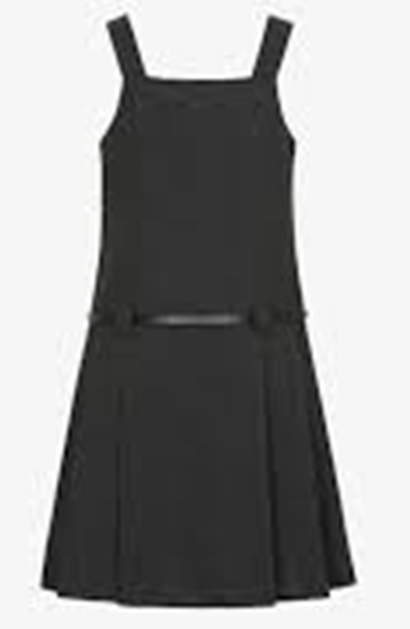 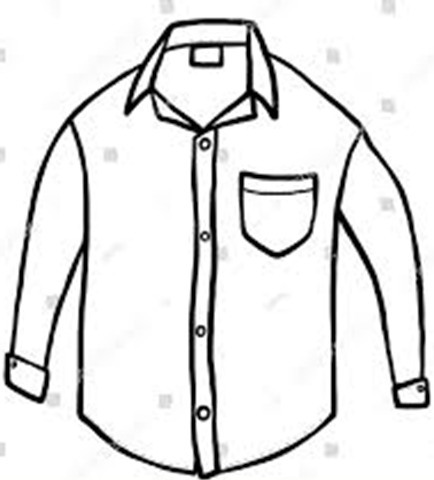 5. Το ρούχο
6. Το πουκάμισο
Τι λείπει;                                    What is missing?
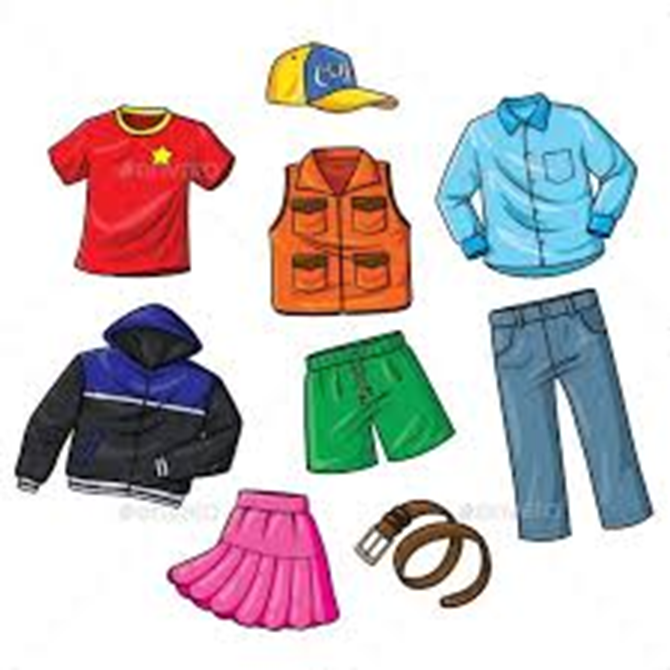 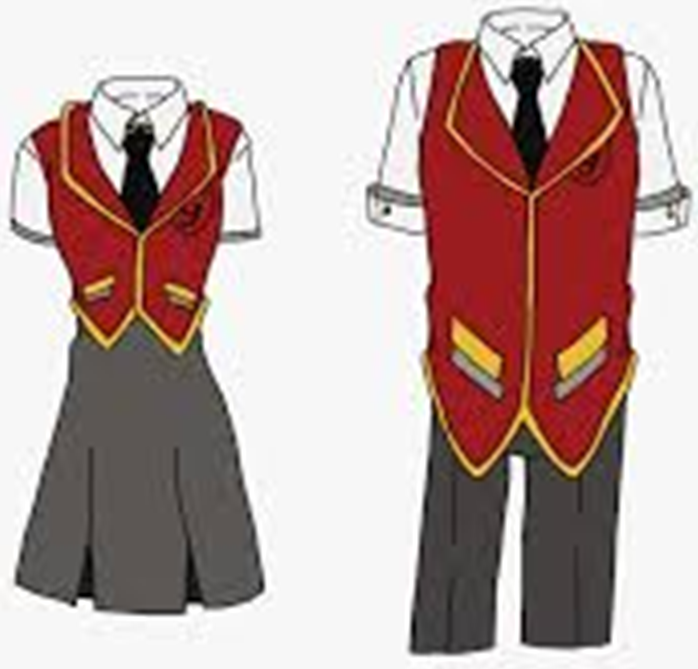 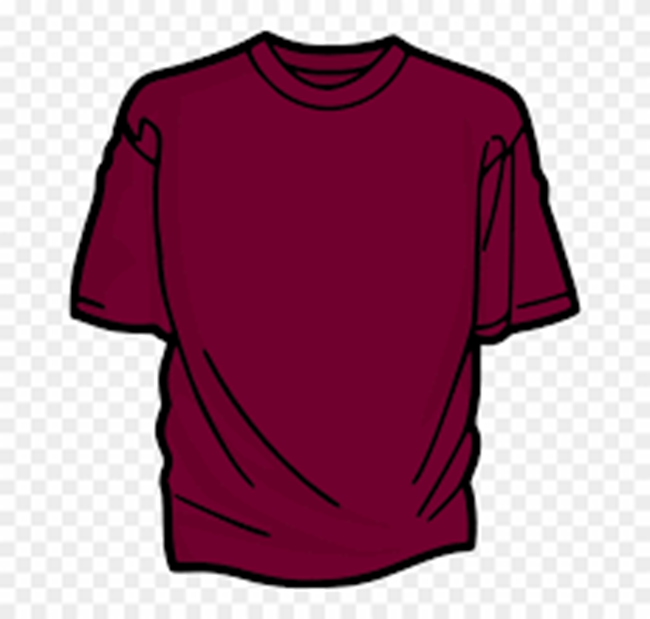 1. Το φόρεμα
2. Η στολή
3. Τα ρούχα
4. Το παντελόνι
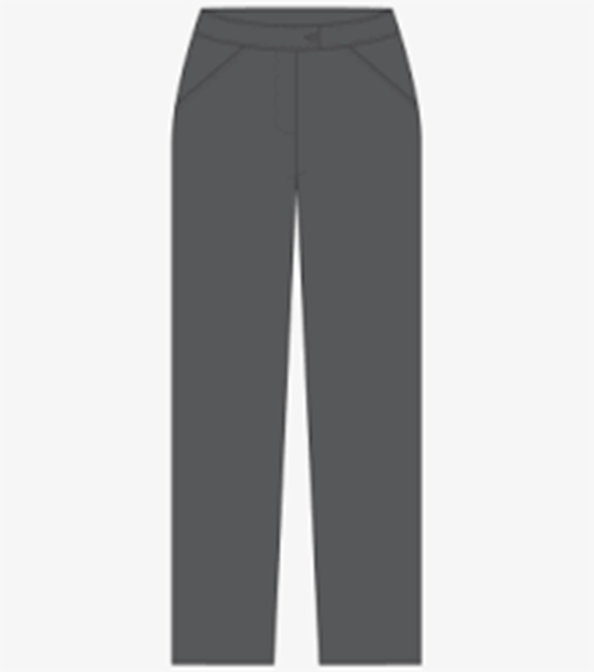 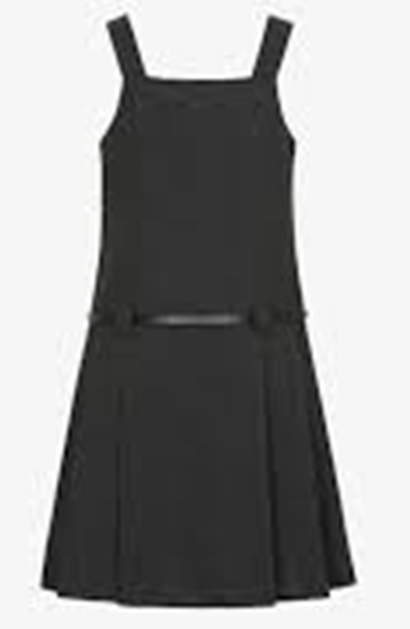 5. Το ρούχο
6. Το πουκάμισο
Τι λείπει;                                    What is missing?
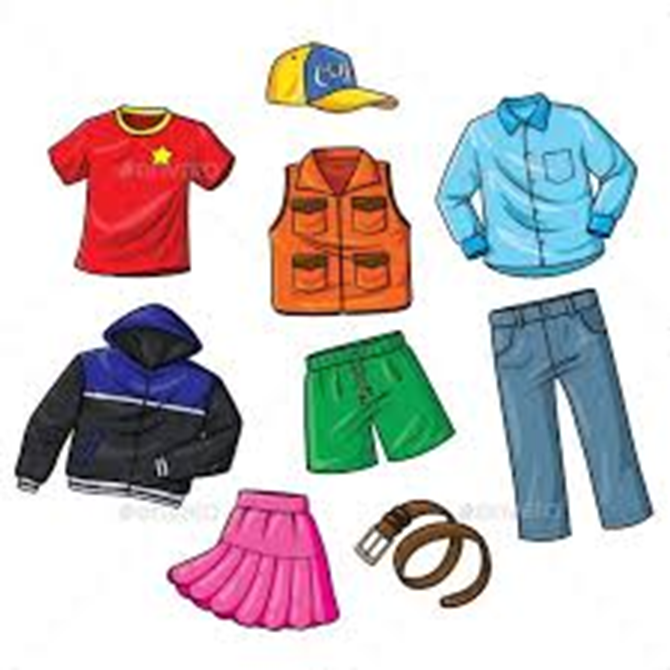 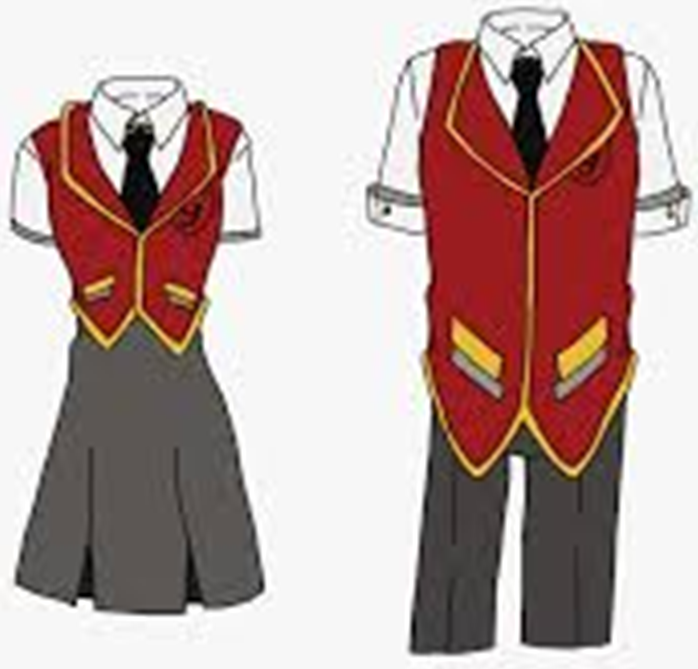 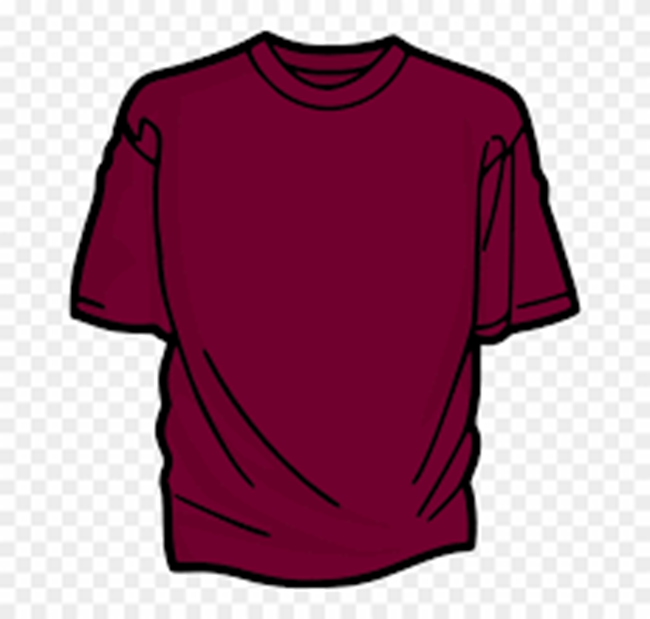 1. Το φόρεμα
2. Η στολή
3. Τα ρούχα
4. Το παντελόνι
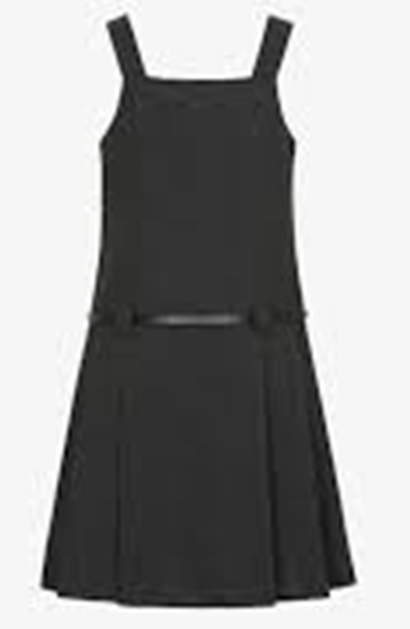 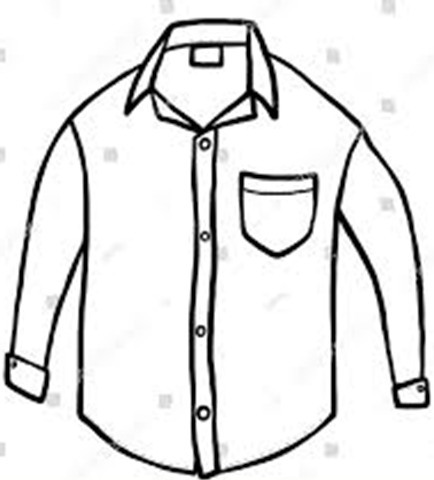 5. Το ρούχο
6. Το πουκάμισο
Τι λείπει;                                    What is missing?
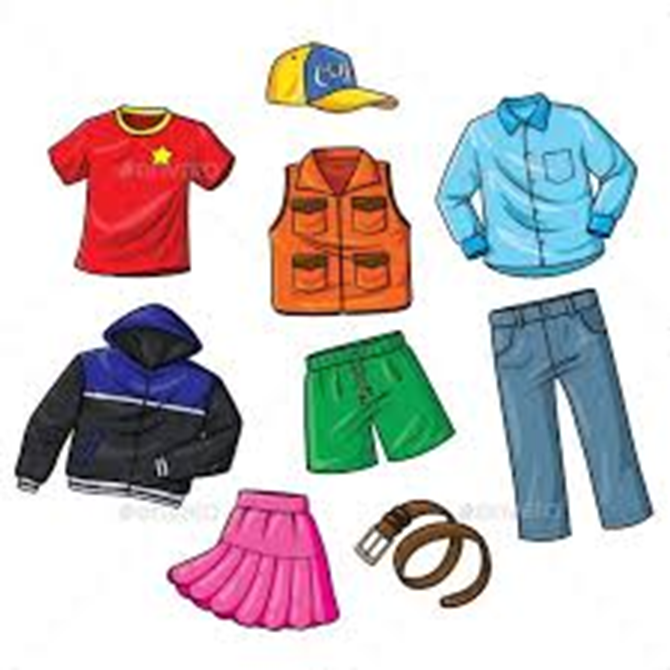 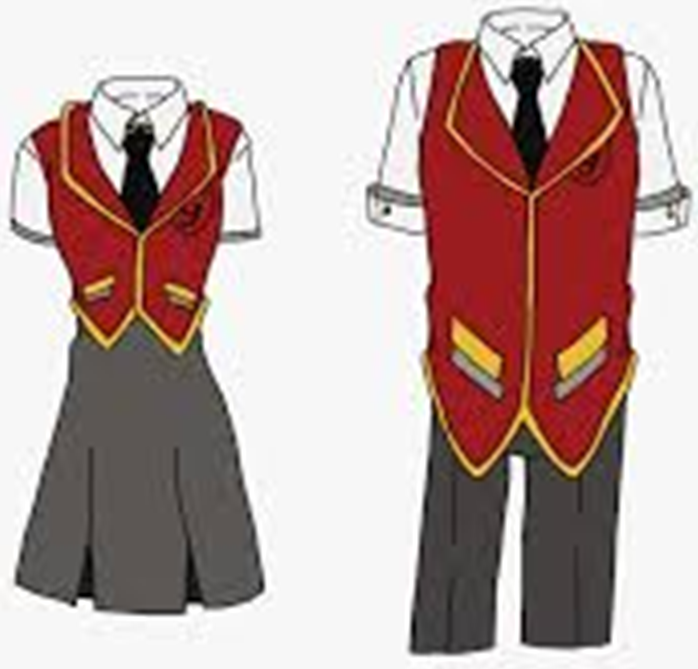 1. Το φόρεμα
2. Η στολή
3. Τα ρούχα
4. Το παντελόνι
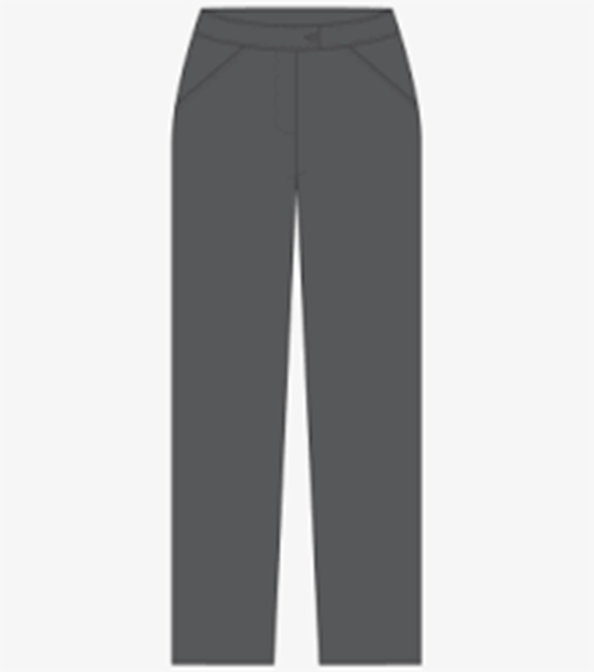 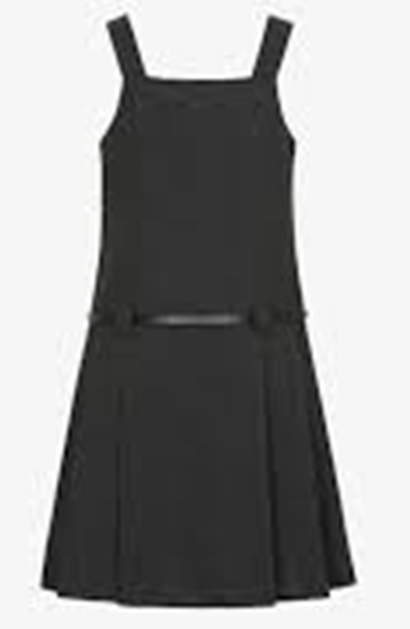 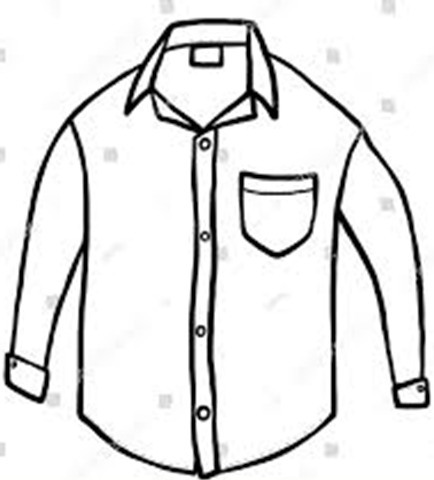 5. Το ρούχο
6. Το πουκάμισο
Τι λείπει;                                    What is missing?
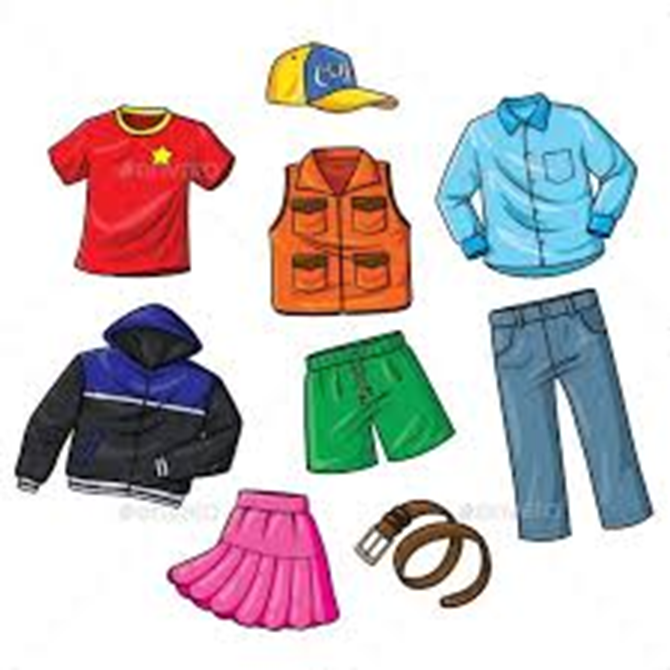 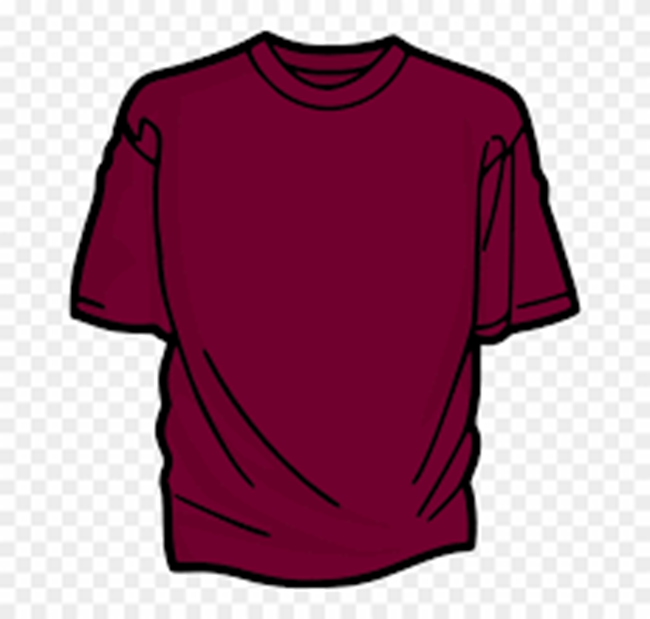 1. Το φόρεμα
2. Η στολή
3. Τα ρούχα
4. Το παντελόνι
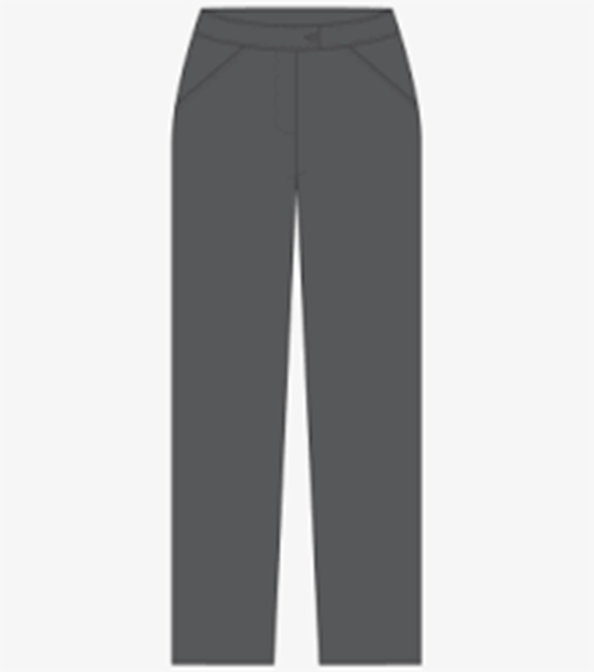 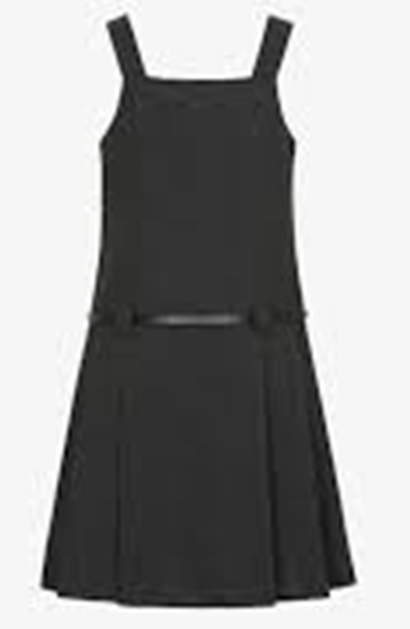 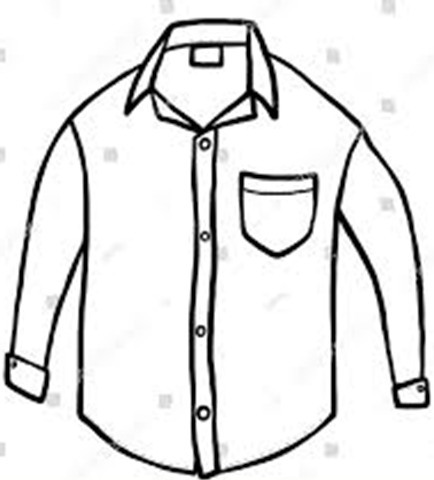 5. Το ρούχο
6. Το πουκάμισο
Τι λείπει;                                    What is missing?
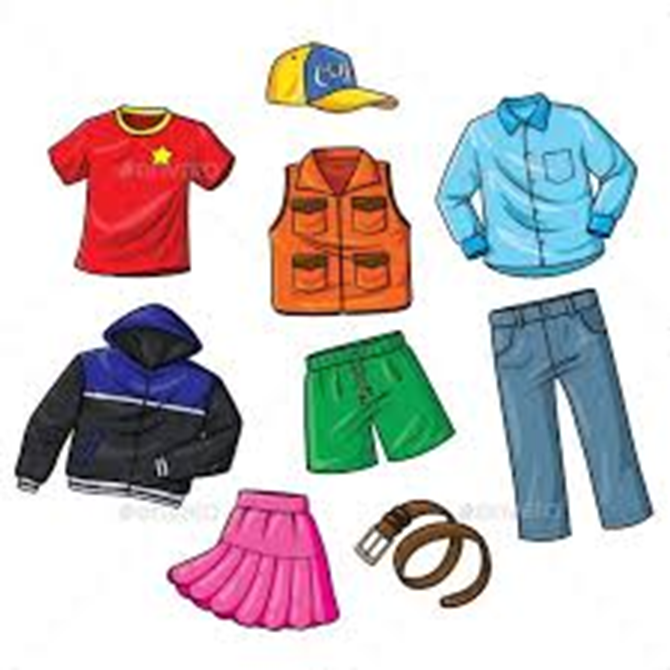 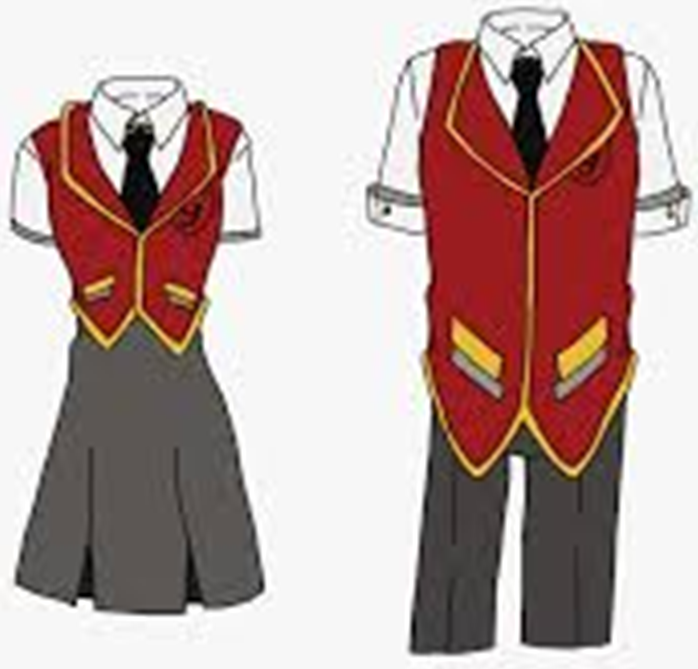 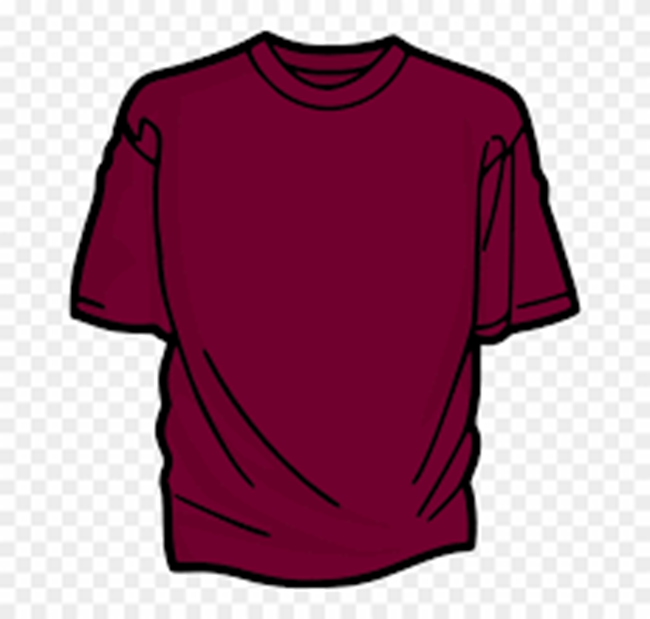 1. Το φόρεμα
2. Η στολή
3. Τα ρούχα
4. Το παντελόνι
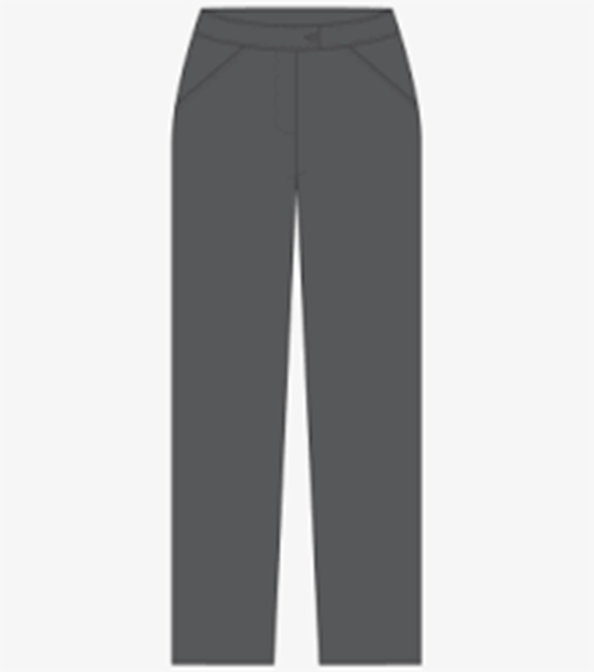 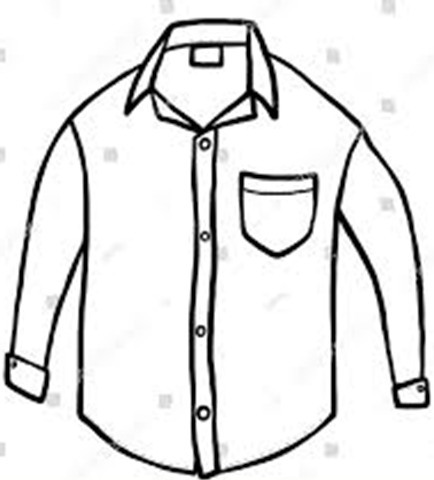 5. Το ρούχο
6. Το πουκάμισο